Мобильный технопарк
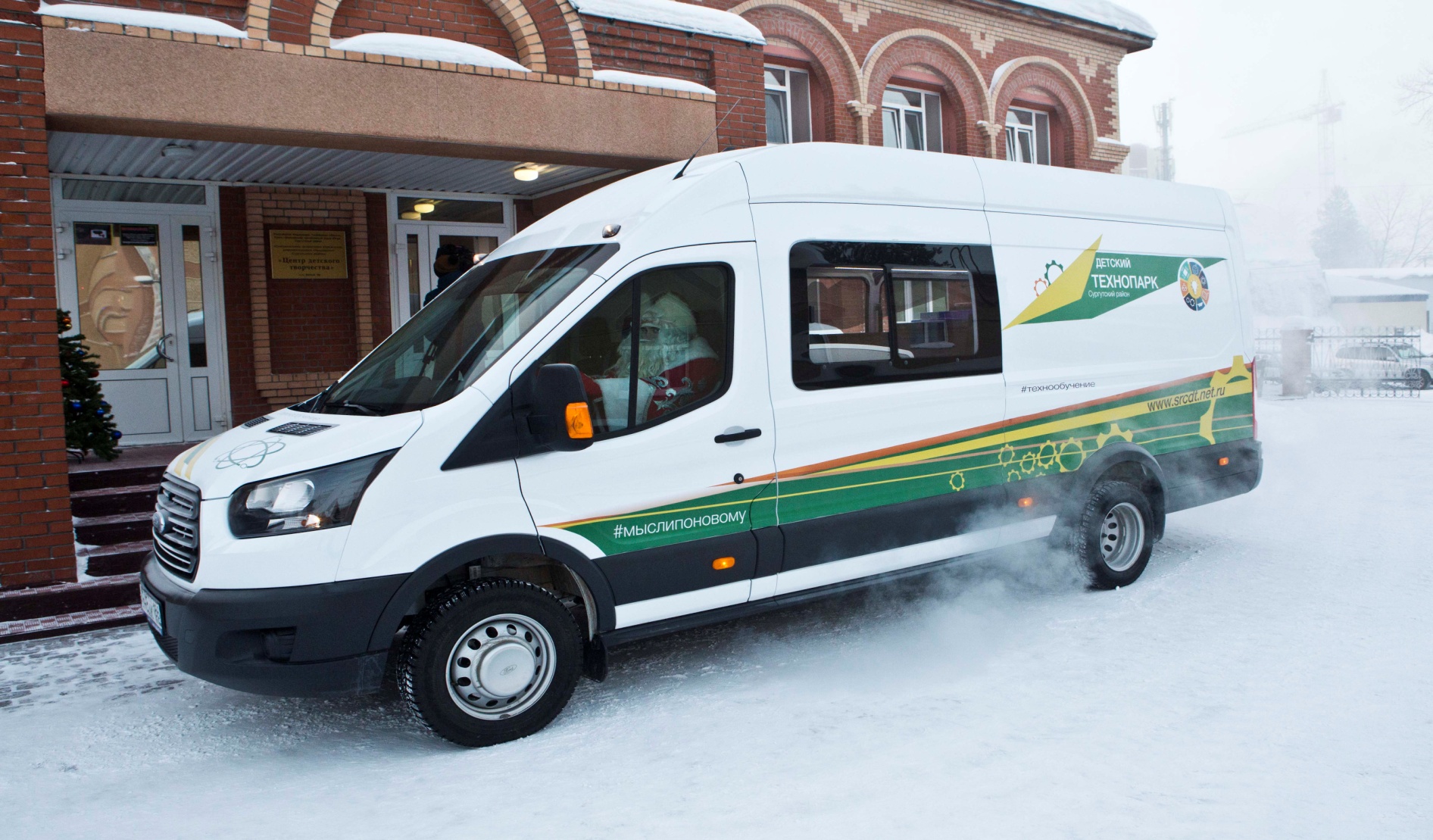 Концепция мобильного технопарка
Цель:  
  популяризация научно-технического творчества детей и молодежи, 
  реализация современных программ дополнительного образования в области технологий и инженерии.
Концепция мобильного технопарка
Основная задача:
  обеспечение равного доступа к современным образовательным технологиям инженерной направленности 
   и проектной деятельности школьников поселений Сургутского района.
Направленности мобильного технопарка
Робототехника
Нано-Био
Промышленный дизайн
Виртуальный мир реальности
Планетарий
Творческая фотостудия
Аэрополеты
Геоинформатика
Робототехника
Программа «Роботы»-6 часов.
Возраст обучающихся 10-17 лет.
Наполняемость групп – 8-10 человек.
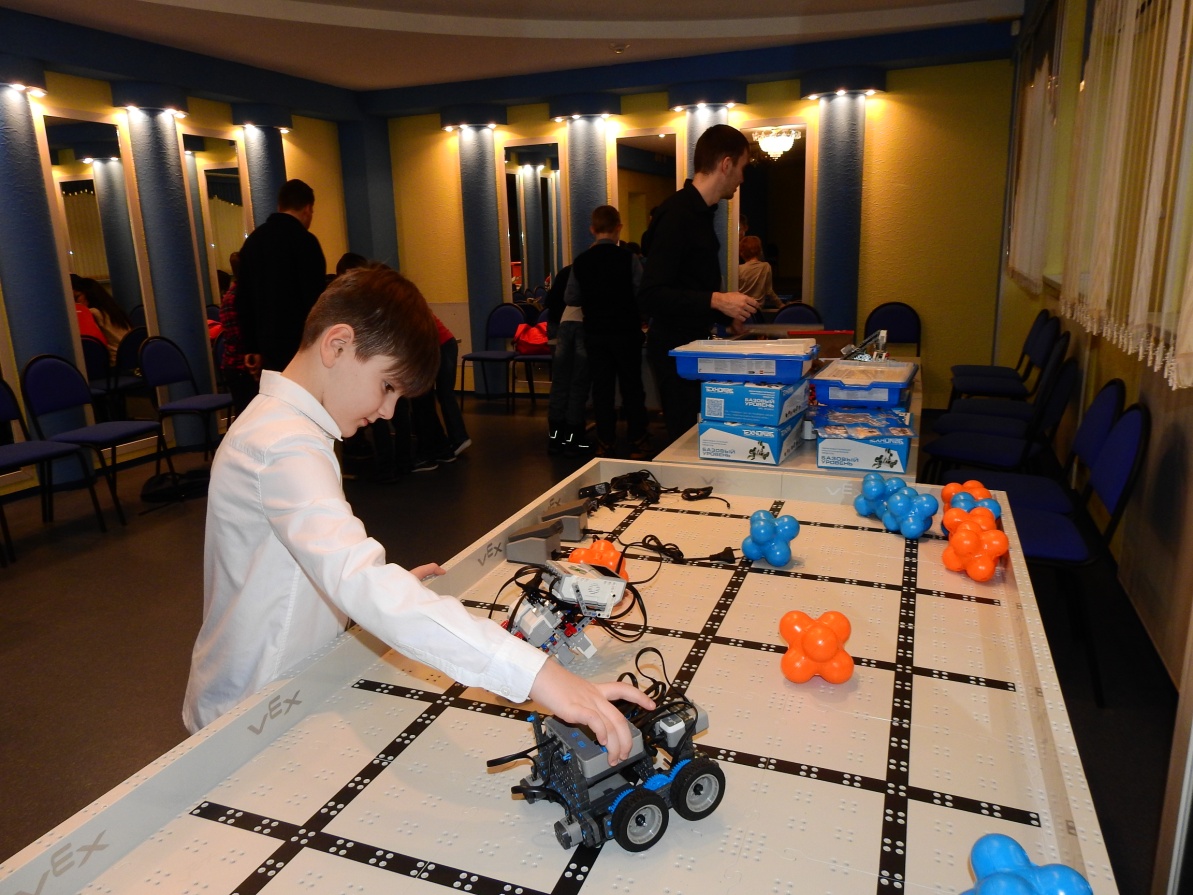 Нано-био
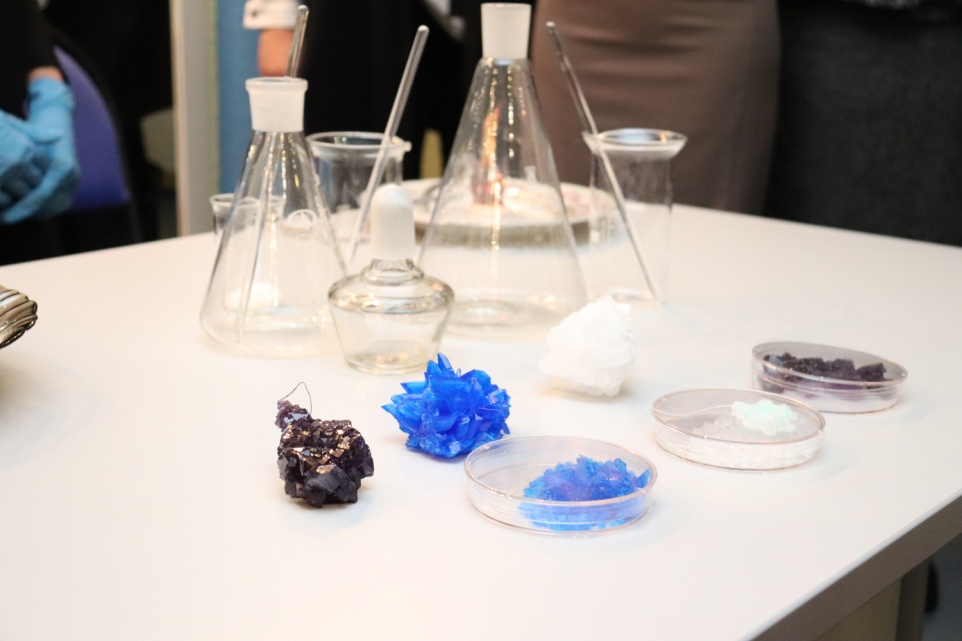 Программа «Нано-био» - 4 часа
Возраст обучающихся 13-15 лет.
Наполняемость групп – 4-6 человек.
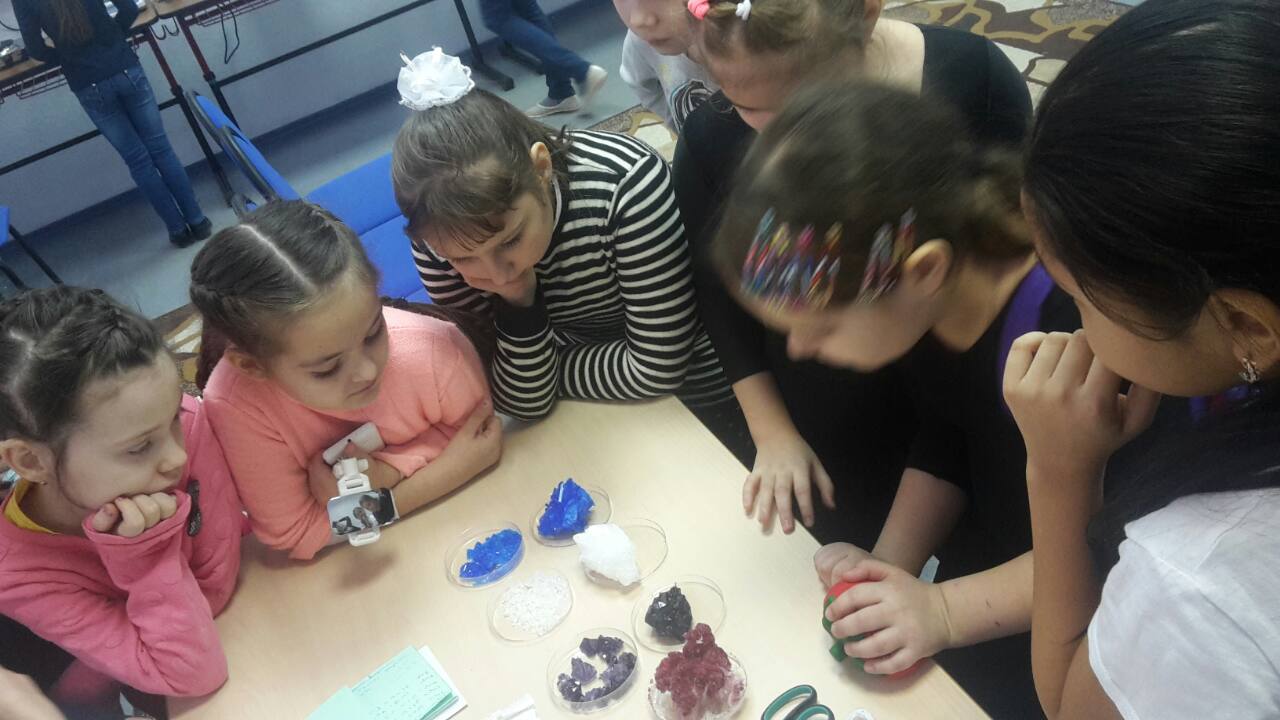 Промышленный дизайн
Программа
«Промышленный дизайн»-6 часов.
Возраст обучающихся
 10-17 лет.
Наполняемость групп – 
6-8человек.
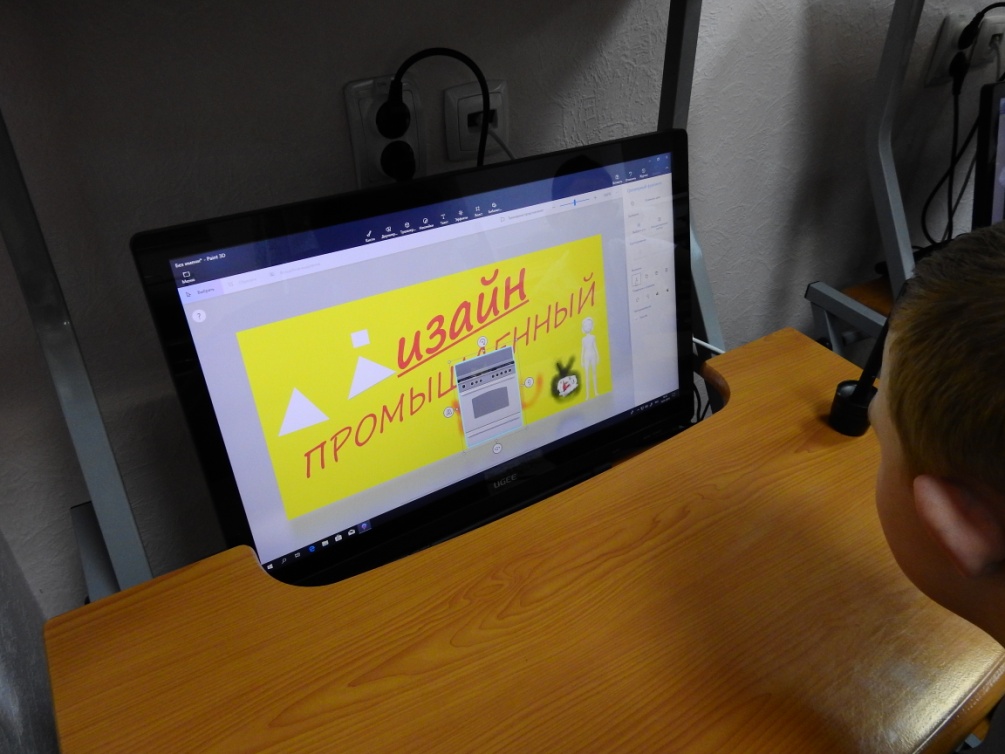 Виртуальный мир реальности
Программа
«VR/ AR»- 6 часов.
Возраст обучающихся
 12-17 лет.
Наполняемость групп – 
6-8человек.
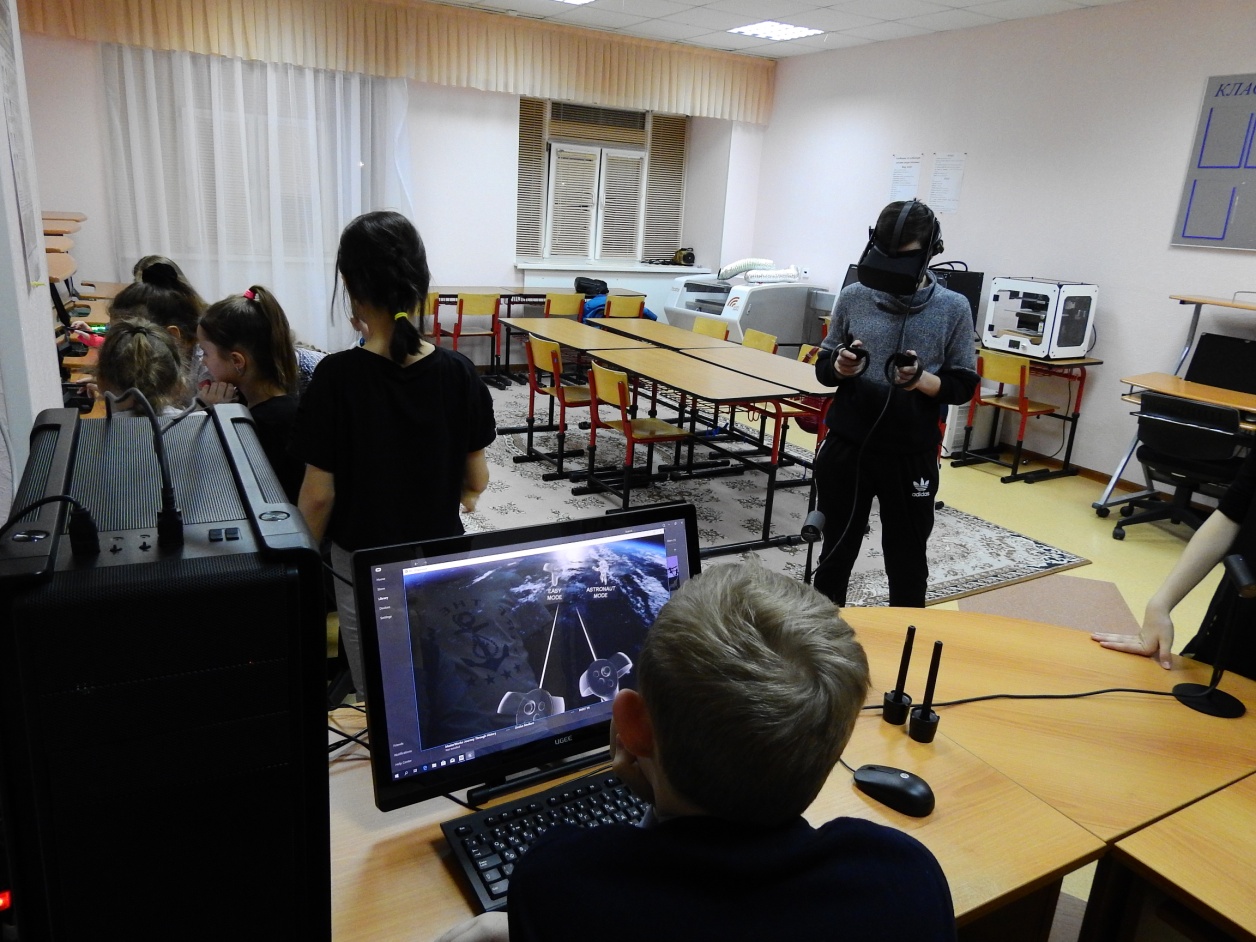 Планетарий
Программа
«Планетарий»- 6 часов.
Возраст обучающихся - 10-14 лет.
Наполняемость групп – 
8-10человек.
Творческая фотостудия
Программа
«Издательский центр»- 4часа.
Возраст обучающихся
 10-17 лет.
Наполняемость групп – 
4-6человек.
Аэрополёты
Программа
«Аэрополёты»- 8часов.
Возраст обучающихся  - 15-17 лет.
Наполняемость групп – 4-6человек.
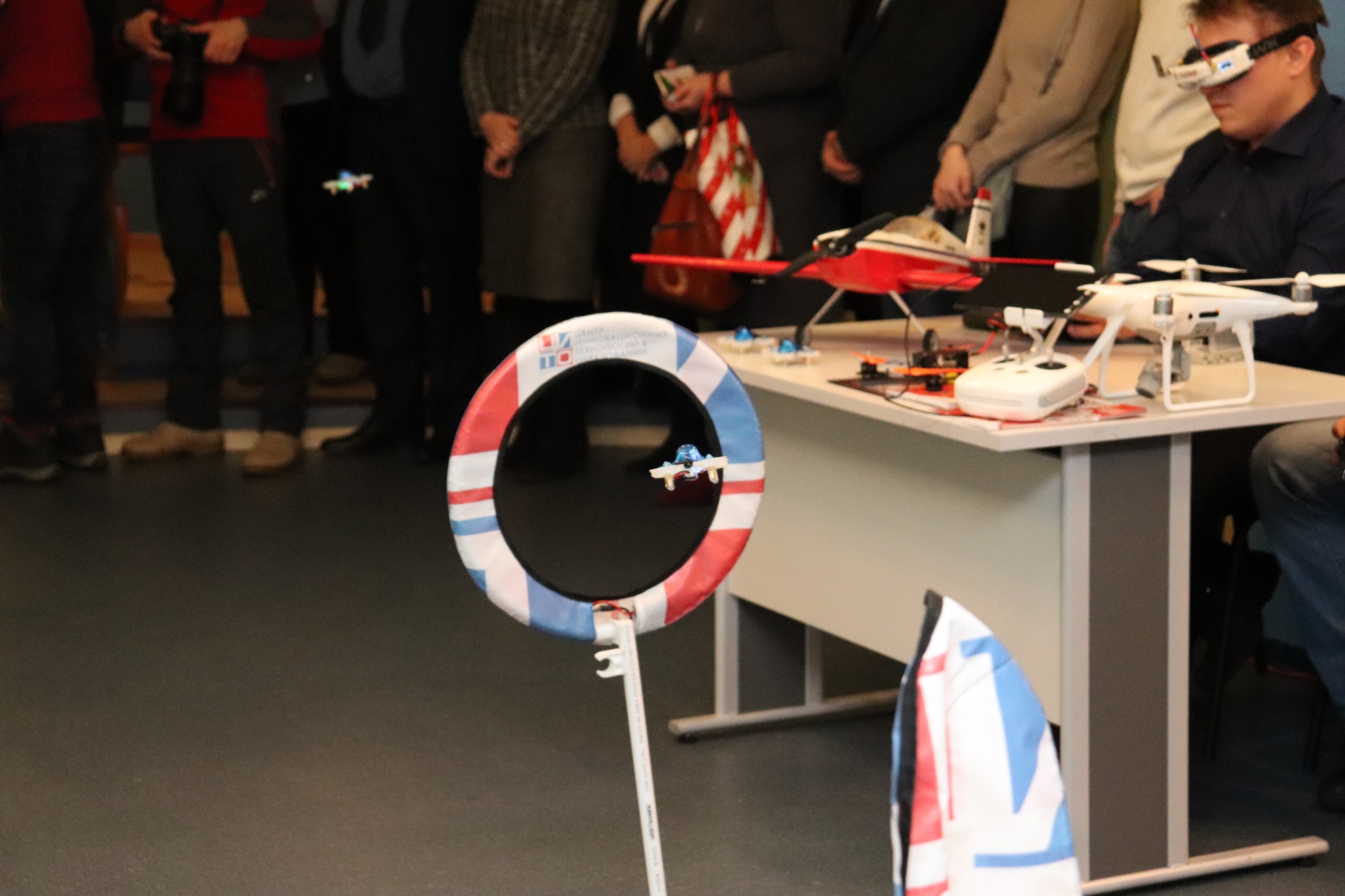 Геоинформатика
Программа
«Геоинформатика»- 4часа.
Возраст обучающихся - 12-17 лет.
Наполняемость групп –  4-6человек.
График выездных занятий
Необходимые документы
Заявление  о зачислении  от родителей. 
Копия свидетельства о рождении или  паспорта обучающегося.